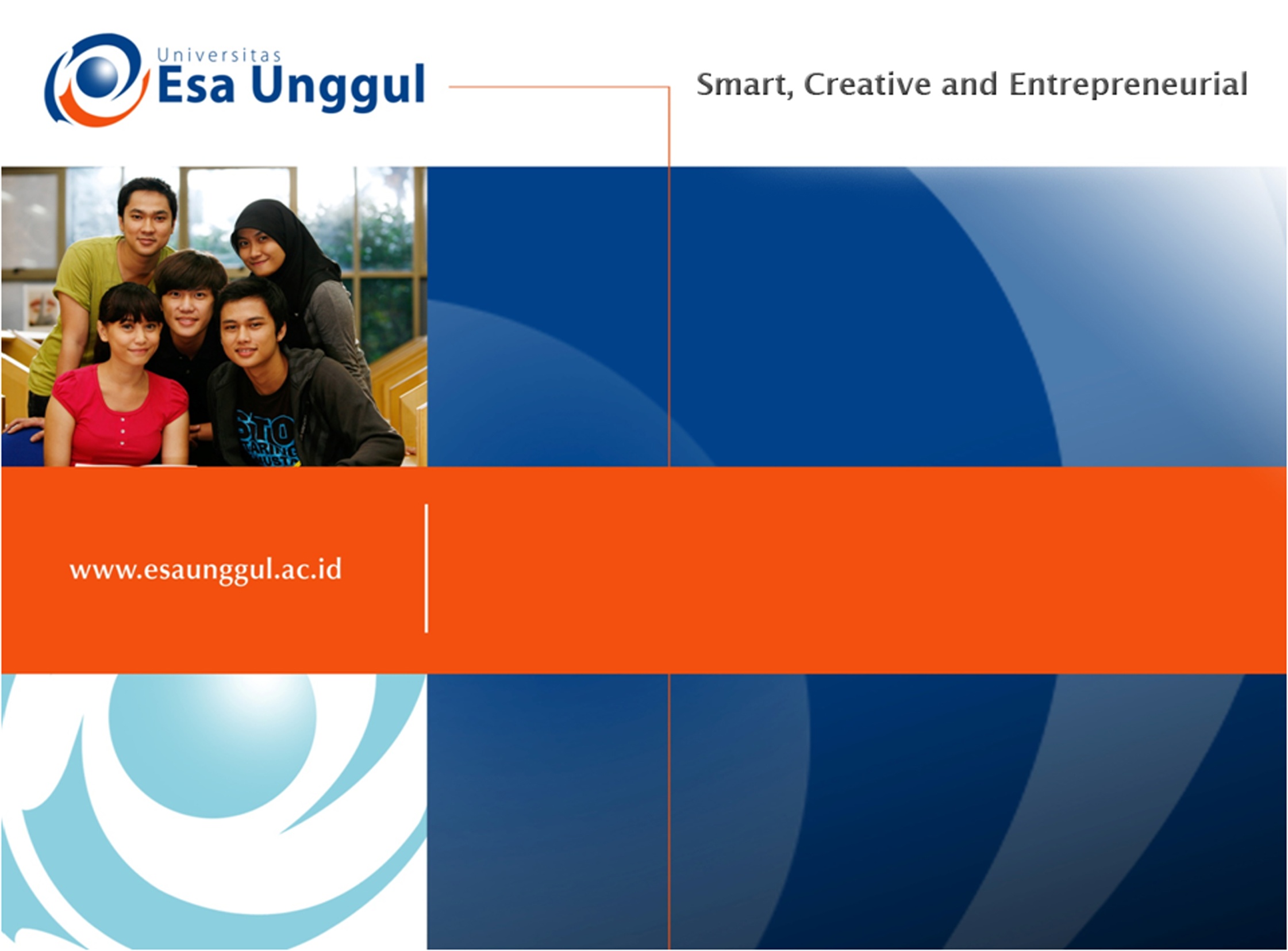 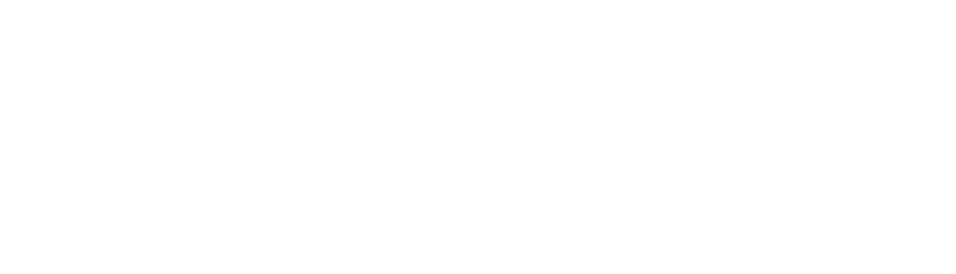 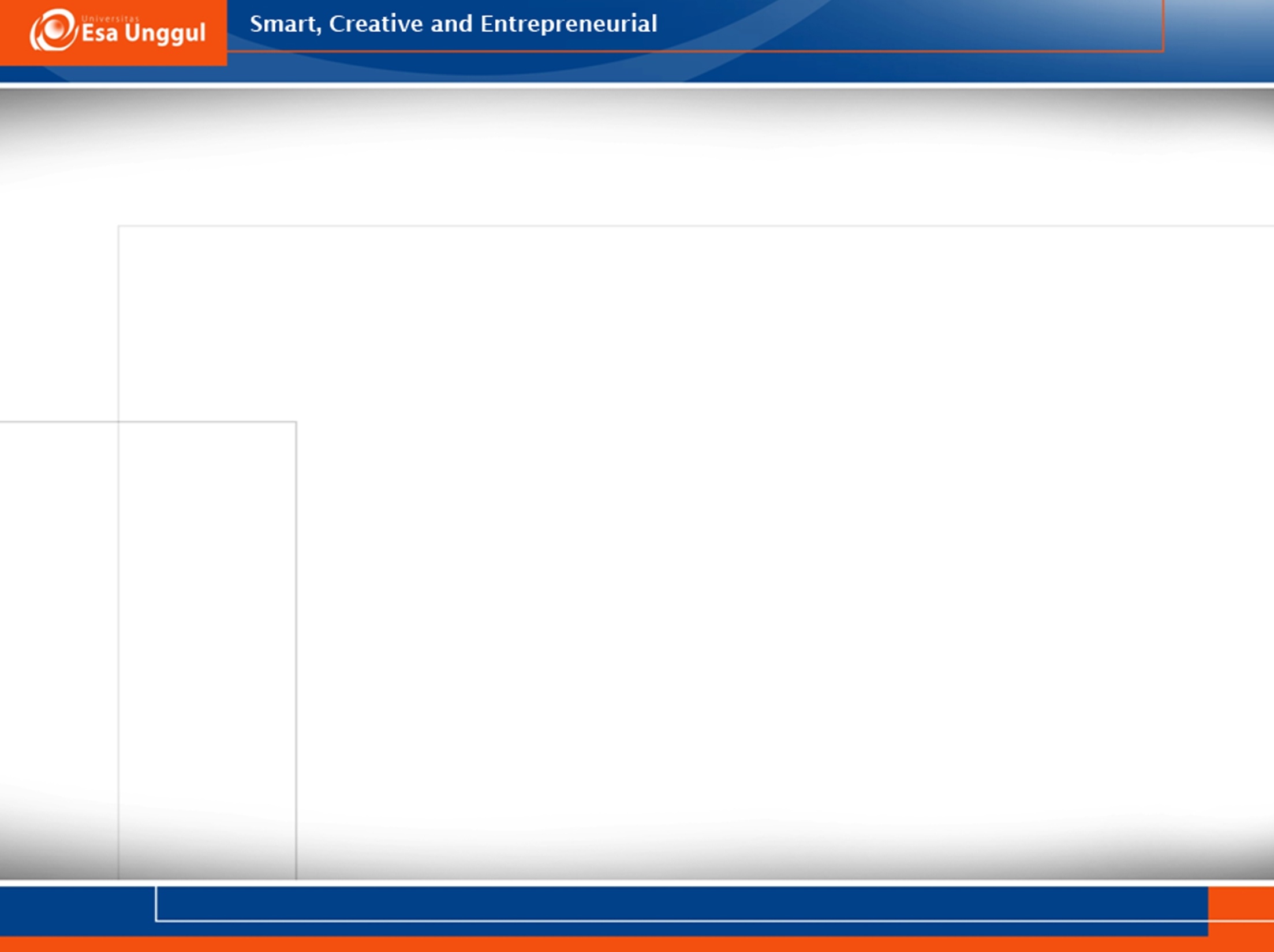 KEMAMPUAN AKHIR YANG DIHARAPKAN
Mahasiswa mampu membuat tabel dan relasi
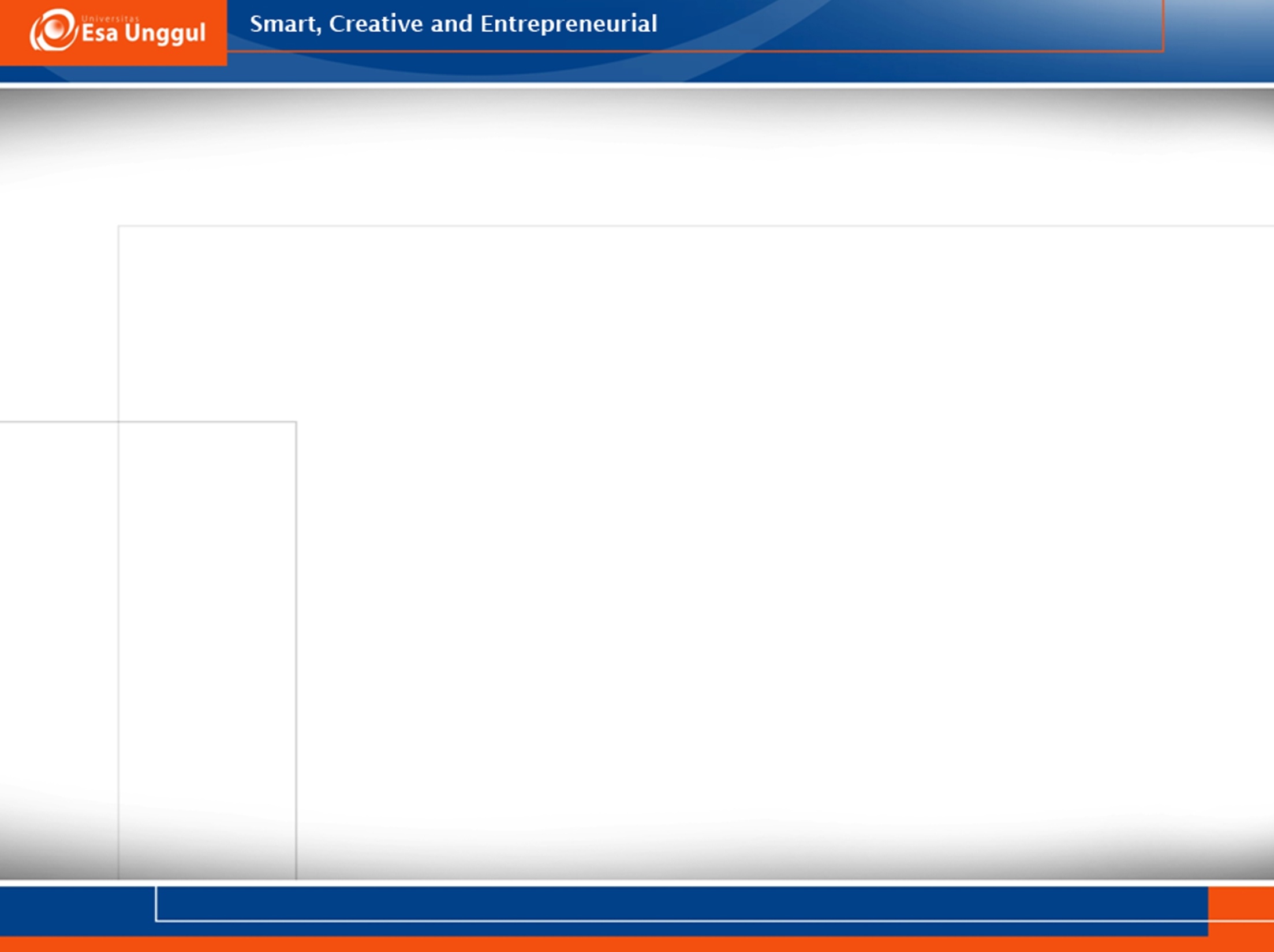 Membuat Tabel dengan Datasheet View
Dalam keadaan standar, setelah Anda membuat file database, maka yang muncul pertama kali yang aktif adalah objek tabel sudah tampil dalam jendela Datasheet View berikut : 







	Ada beberapa tahapan jika Anda ingin mengisi data pada jendela datasheet view seperti di atas, yaitu :
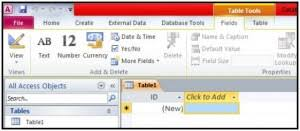 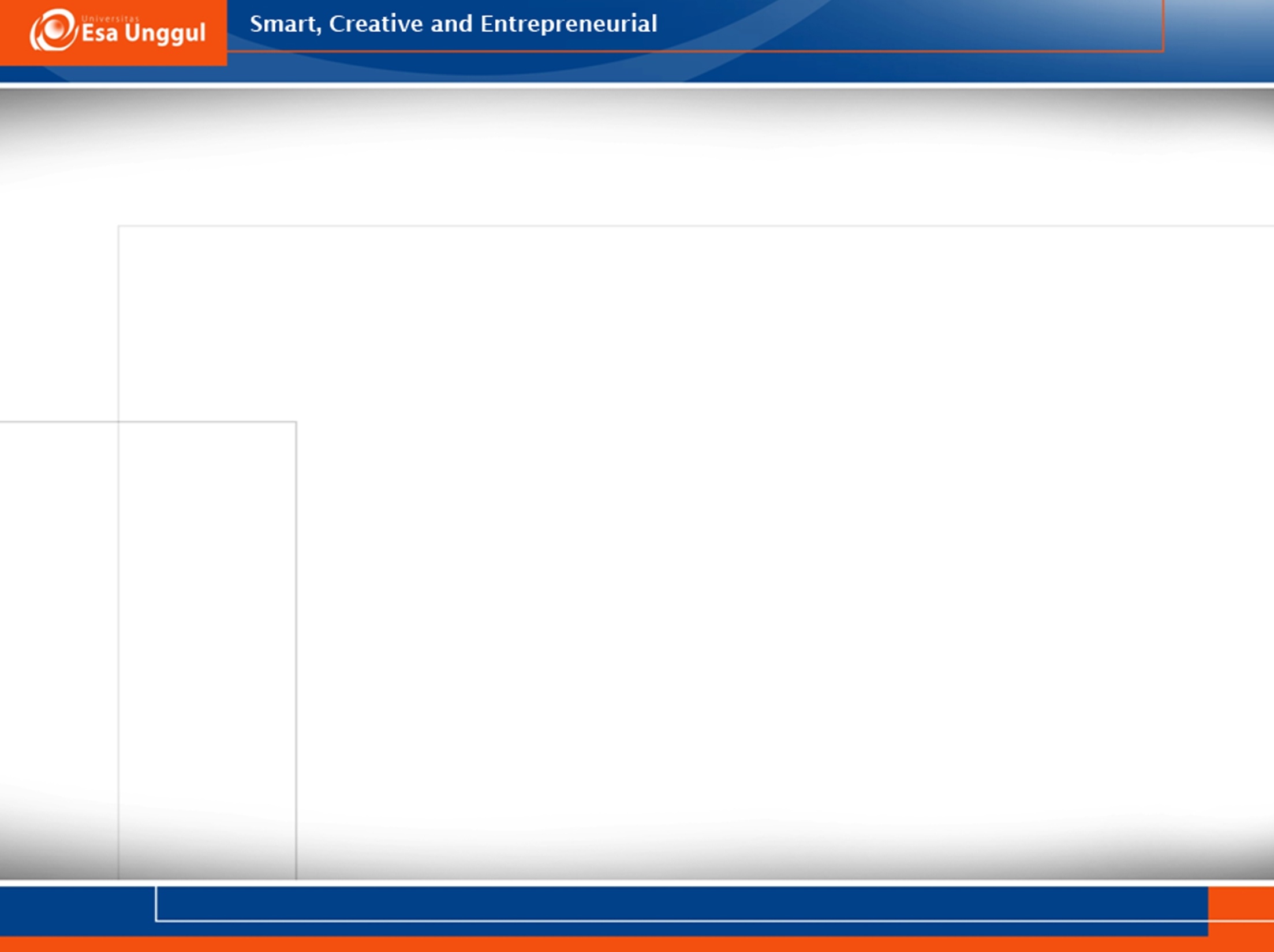 Mengisi Data/Record
Anda diminta untuk mengisi data atau record terlebih dulu pada kolom isian Clik to Add, misalnya diisi dengan angka 12345, hingga judul kolom Click to Add berubah menjadi Field1
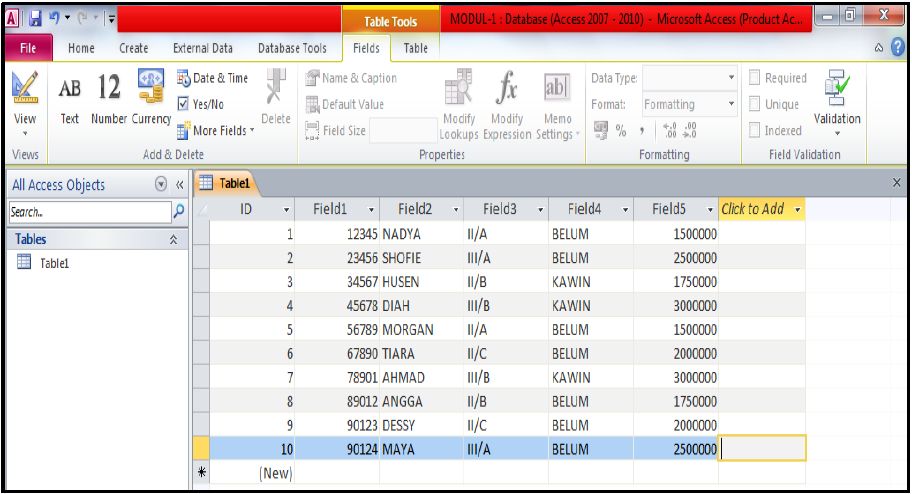 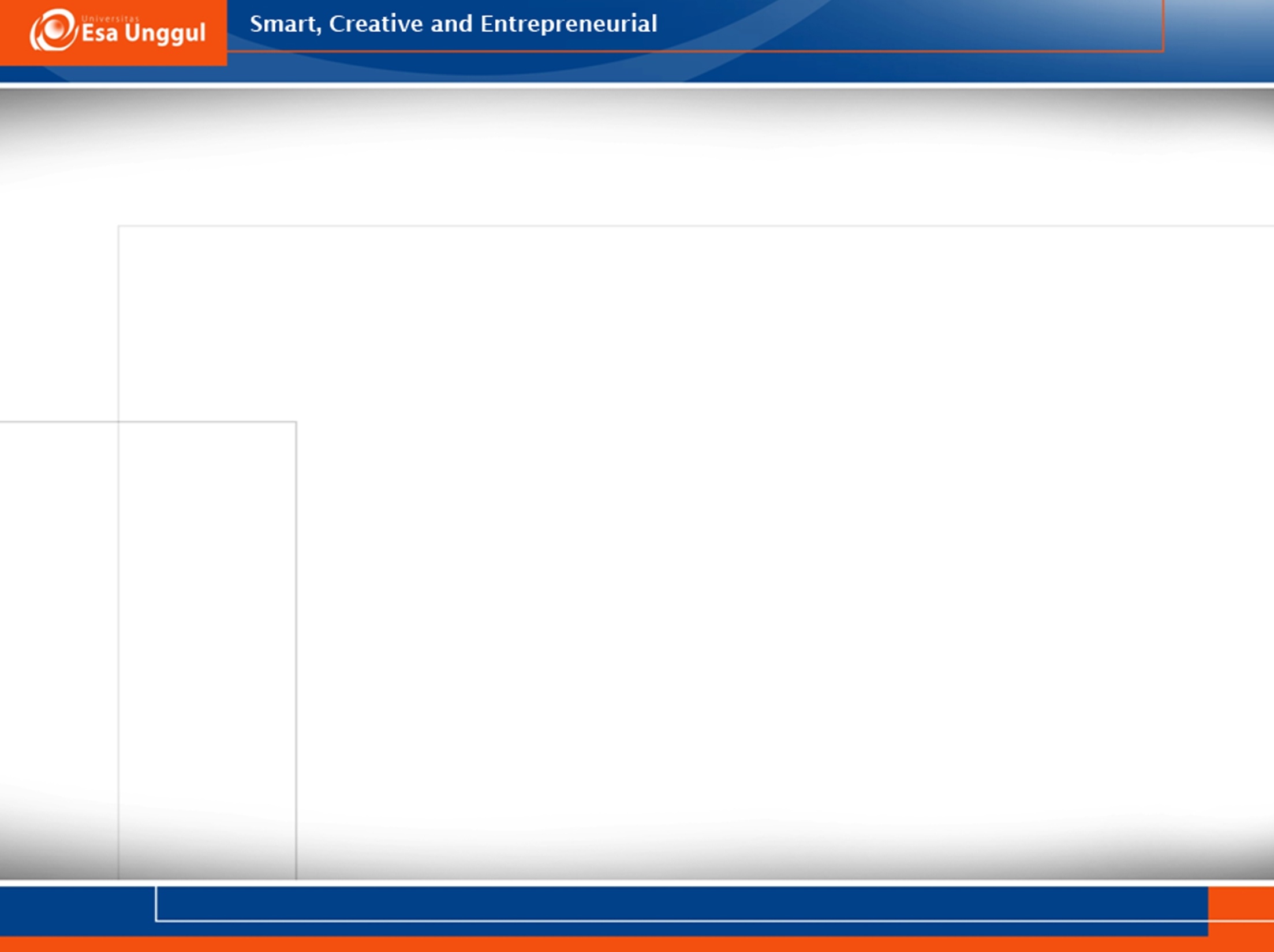 Mengganti Nama Field
untuk mengganti nama field, misal Field1 menjadi NIP, klik dua kali Field1 hingga muncul blok warna hitam, lalu ketikkan NIP lalu Enter atau dengan cara lain klik mouse kanan lalu pilih Rename Field
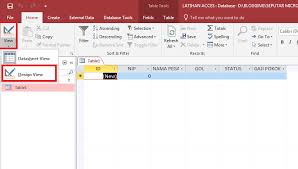 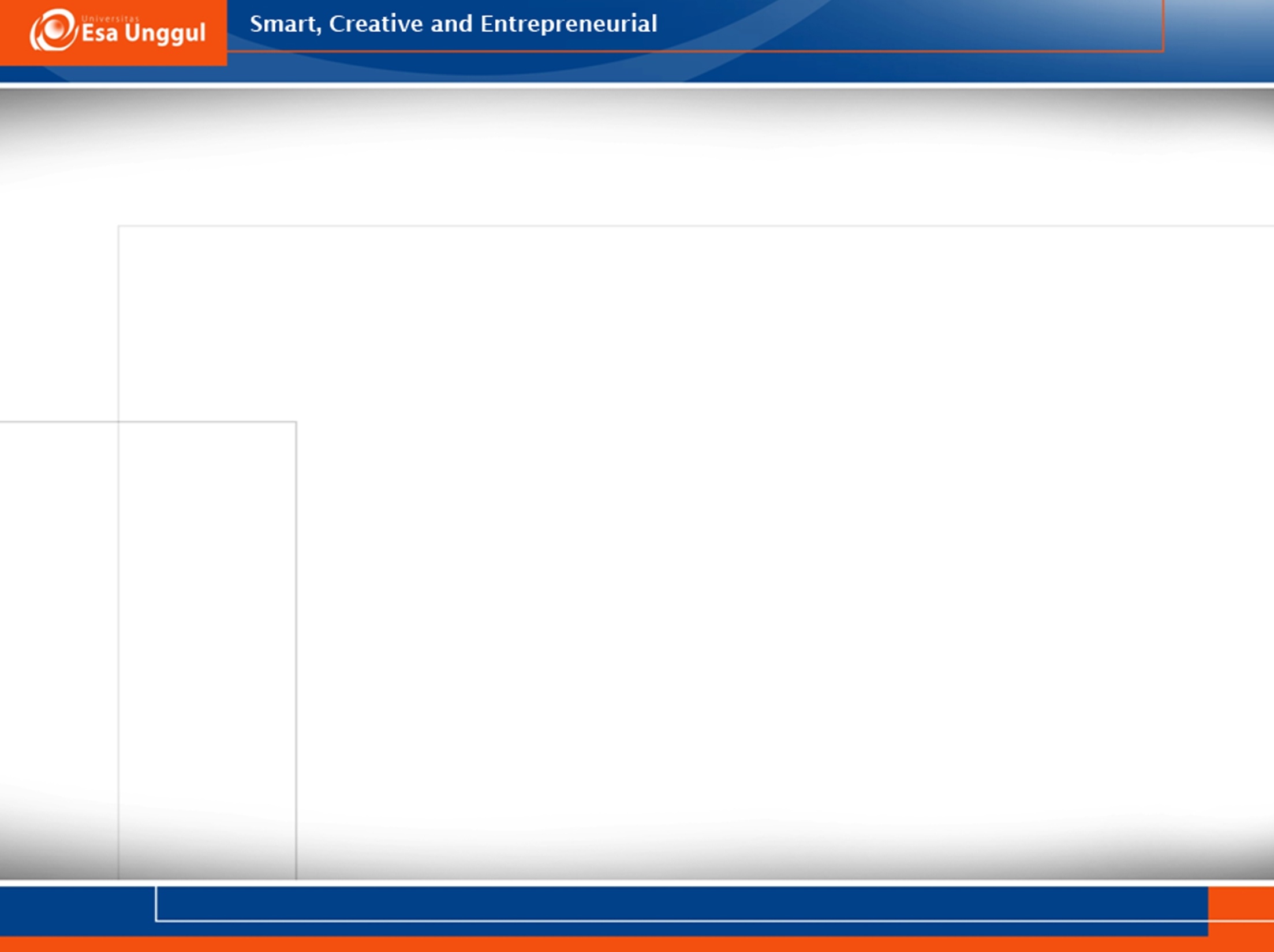 Menyimpan Tabel
Ada beberapa cara untuk menyimpan tabel :  Klik tombol Save  pada Quick Access Toolbar  Klik tombol Office Button (Office 2007) atau menu File (Office 2010) lalu pilih Save  Tekan tombol Ctrl+S 
 Jika Anda memilih salah satu perintah di atas, maka akan muncul kotak dialog Save As :


 
 

Pada Table Name, ketik nama filenya, misal DATA PEGAWAI
Klik tombol OK
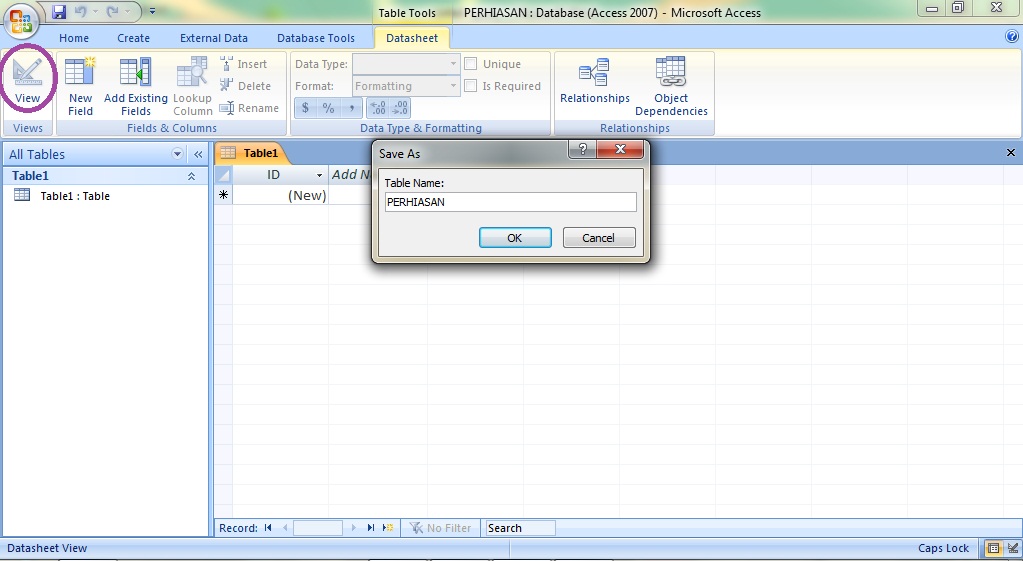 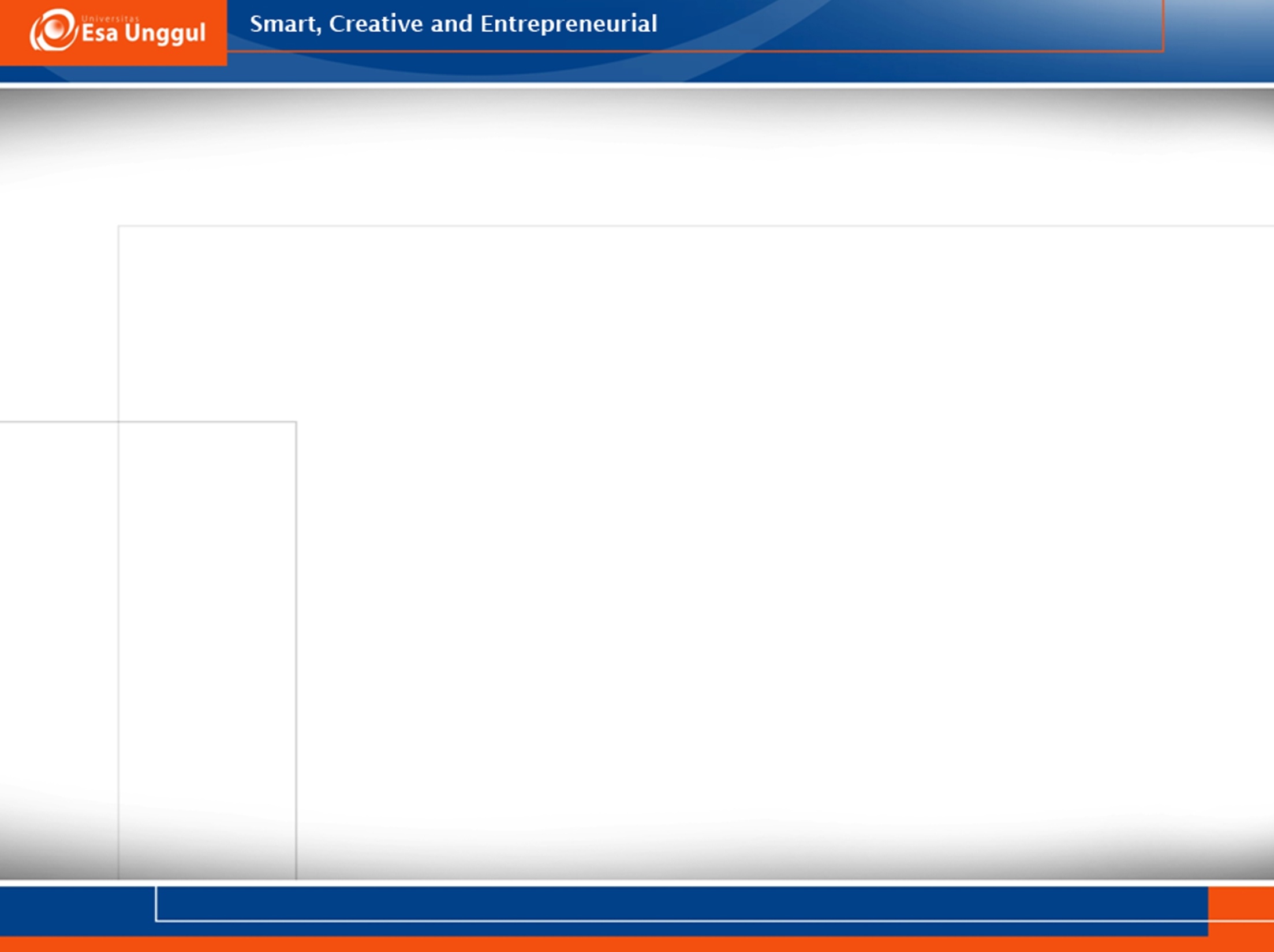 Membuat Tabel dengan Design View
Untuk membuat Tabel dengan menggunakan Design View, dapat dilakukan dengan langkah sebagai berikut : 
a. Klik tab Create 
b. Pada kelompok Table, pilih dan klik Table Design, hingga muncul jendela Disain tabel (struktur tabel) berikut : 




	Pada jendela disain tabel, Anda diminta terlebih dulu untuk membuat struktur tabel seperti tampilan di atas :
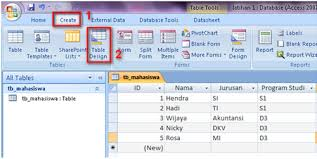 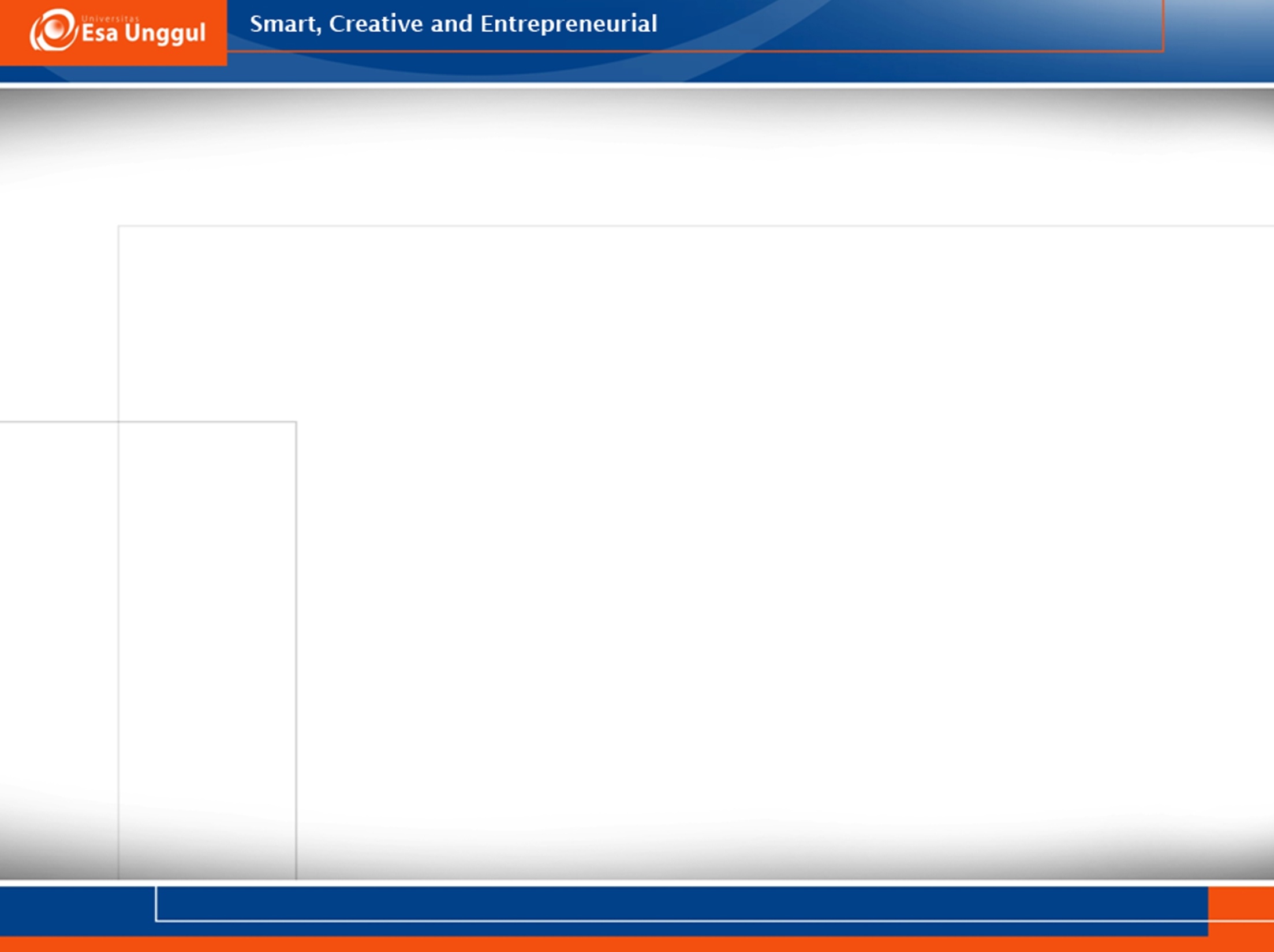 d. Klik tombol  Datasheet View untuk menyimpan dan sekaligus untuk mengisi data, hingga muncul kotak dialog Save As 
e. Simpan nama filenya, lalu klik tombol OK. 
f. Pada jendela Datasheet View, silakan Anda isikan data-datanya.
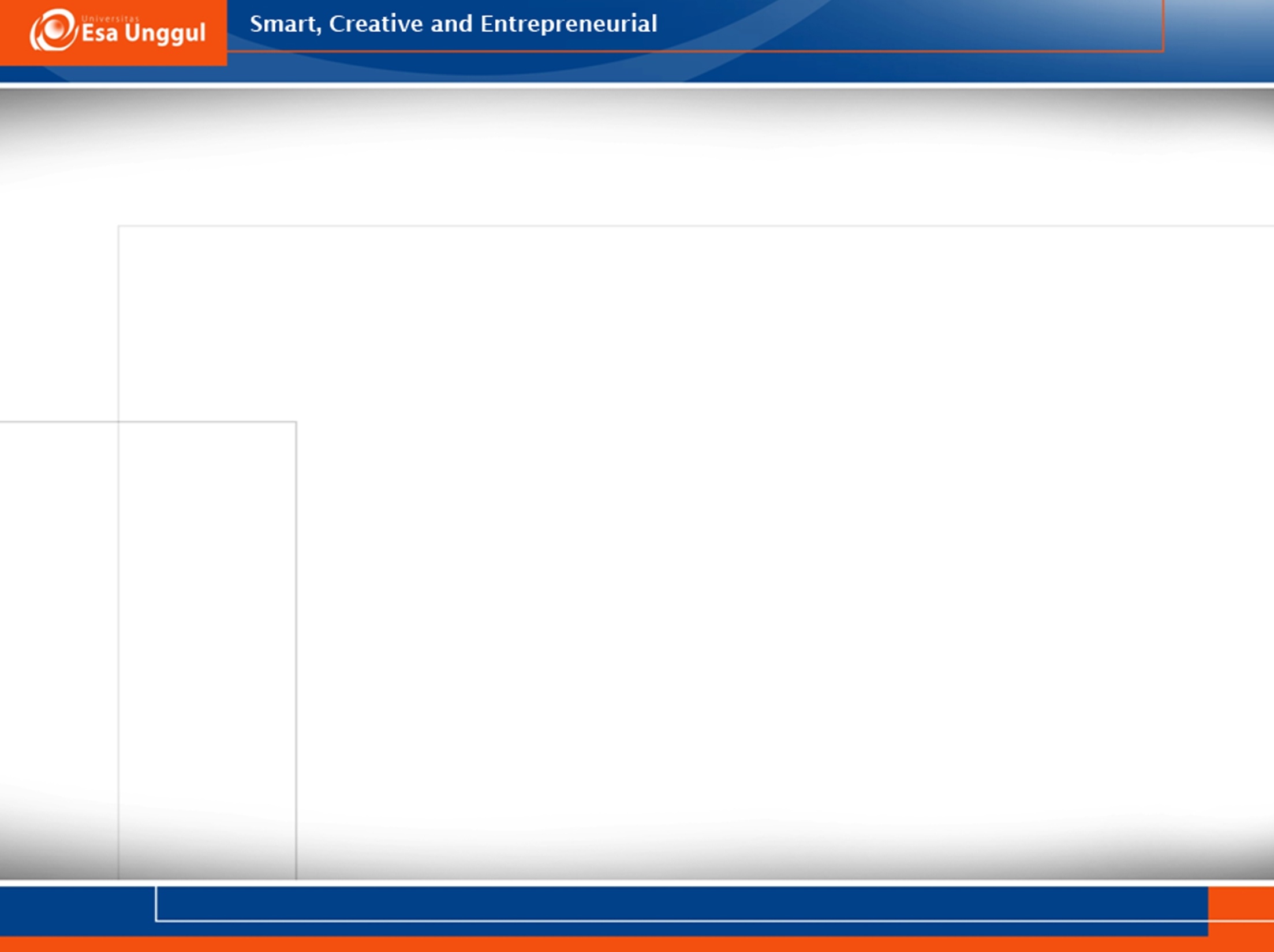 Mengolah Desain Tabel
Pada jendela Design View, Anda dapat membuat nama field (Field Name), memilih jenis data (Data Type), mengisi keterangan (Description), menetapkan field kunci pengurutan data (Primary Key) dan mengatur data dengan Field Properties.
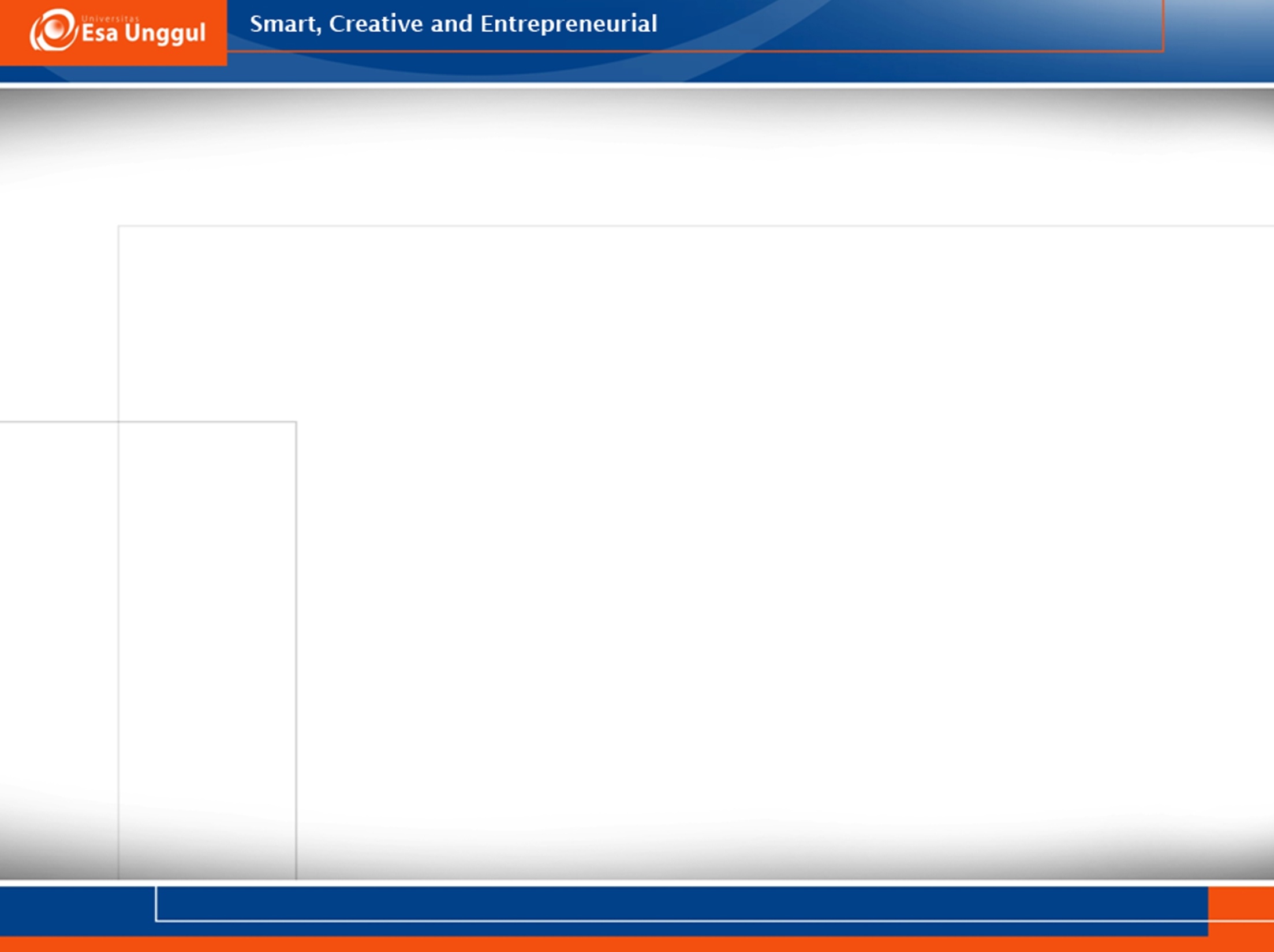 Nama Field (Field Name)
Field Name digunakan untuk memasukkan nama field yang akan dibuat. Syarat pembuatan Nama Field (Field Name) : 
 a. Nama field tidak boleh ada yang sama dalam satu tabel. b. Maksimum nama field 64 karakter, dapat berupa kombinanasi huruf, angka, spasi atau karakter khusus, kecuali tanda titik (.), tanda seru (!), tanda petik atas (‘) dan tanda kurung siku ([ ]).
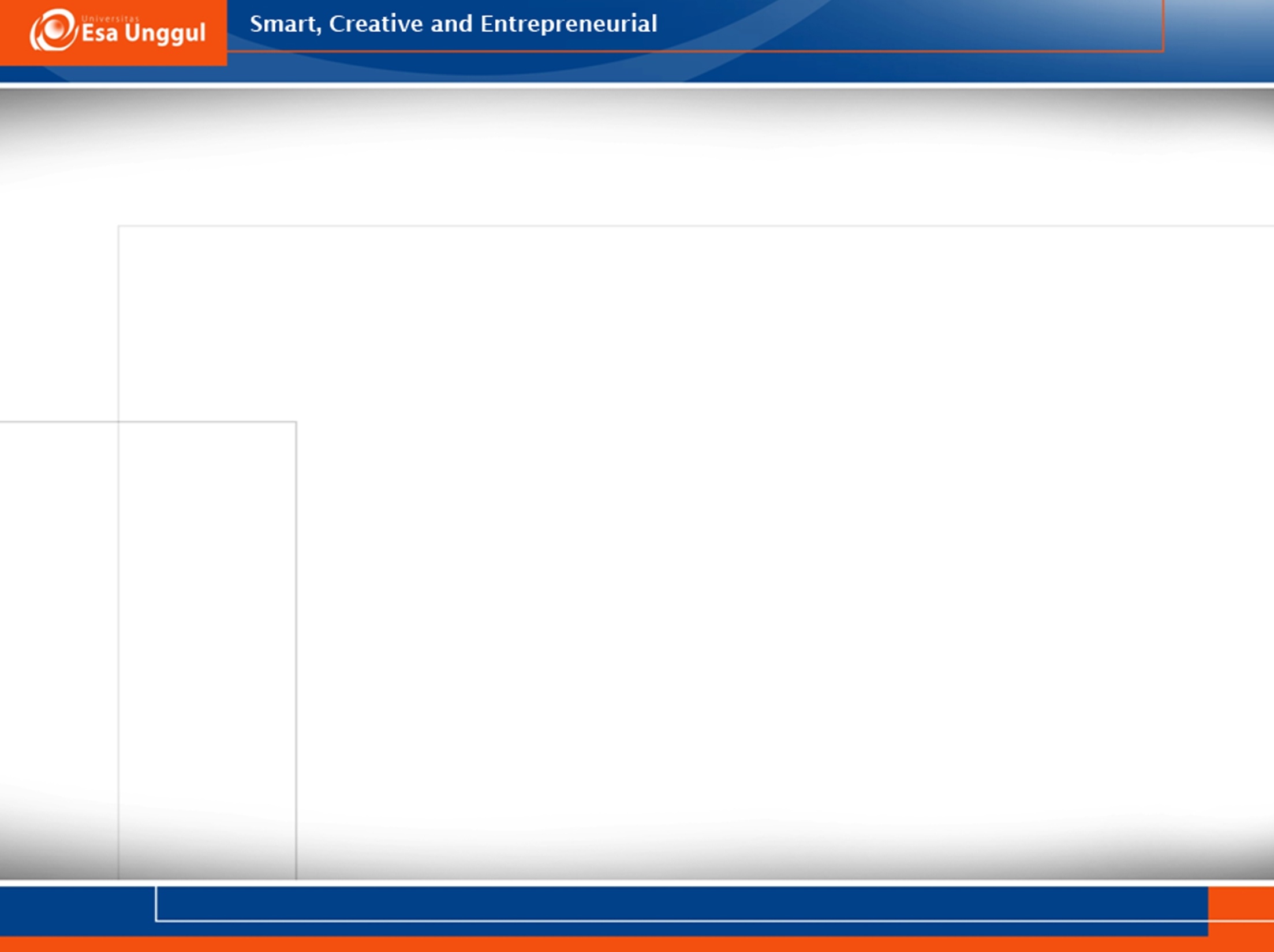 Tipe Data (Data Type)
Data Type untuk menentukan jenis data. Anda dapat memilih salah satu jenis data yang mana pilihannya tergantung dari isi data tersebut. Ada beberapa jenis data (Data Type) pada Access 2010 :
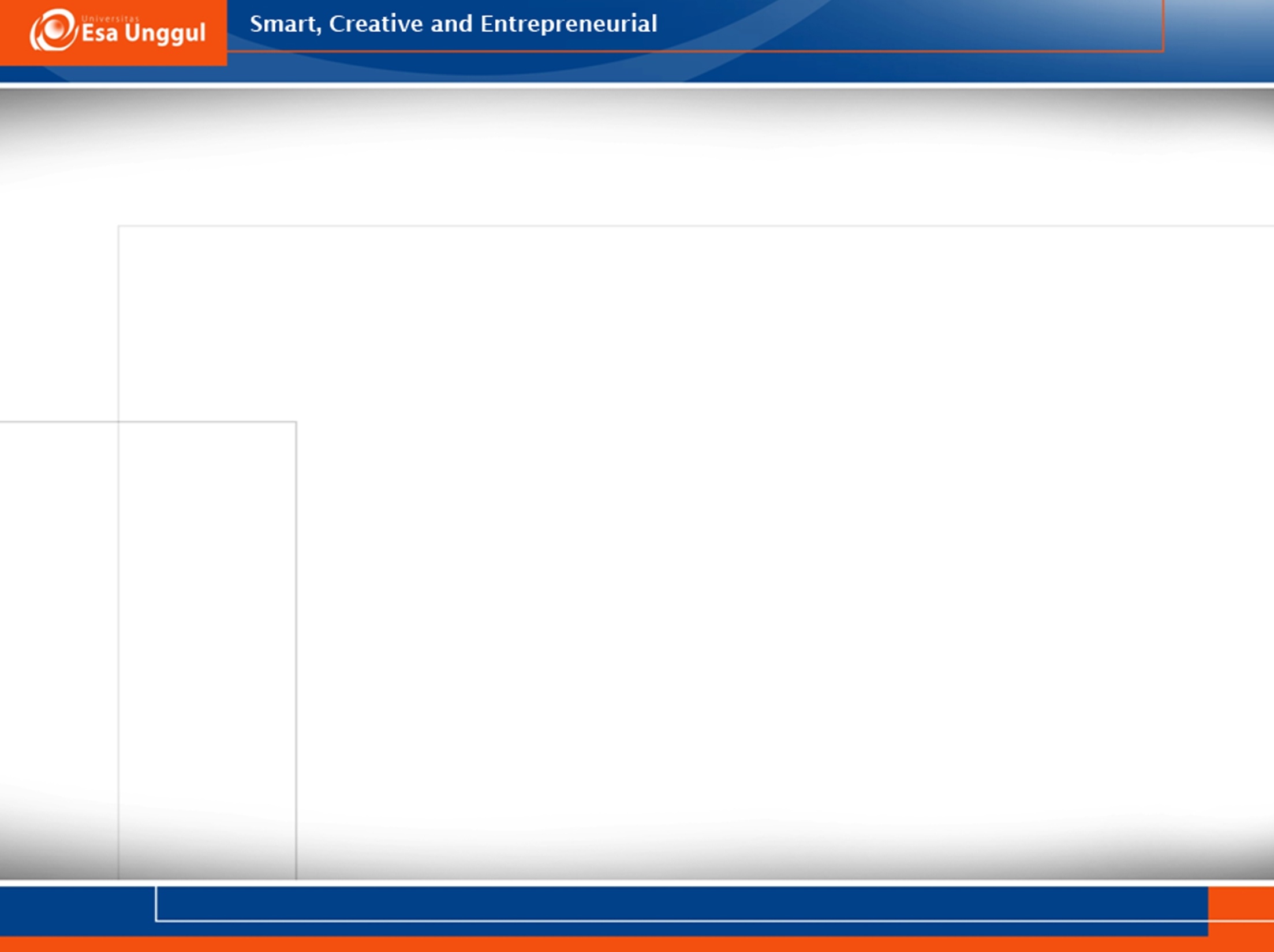 Contoh tipe data
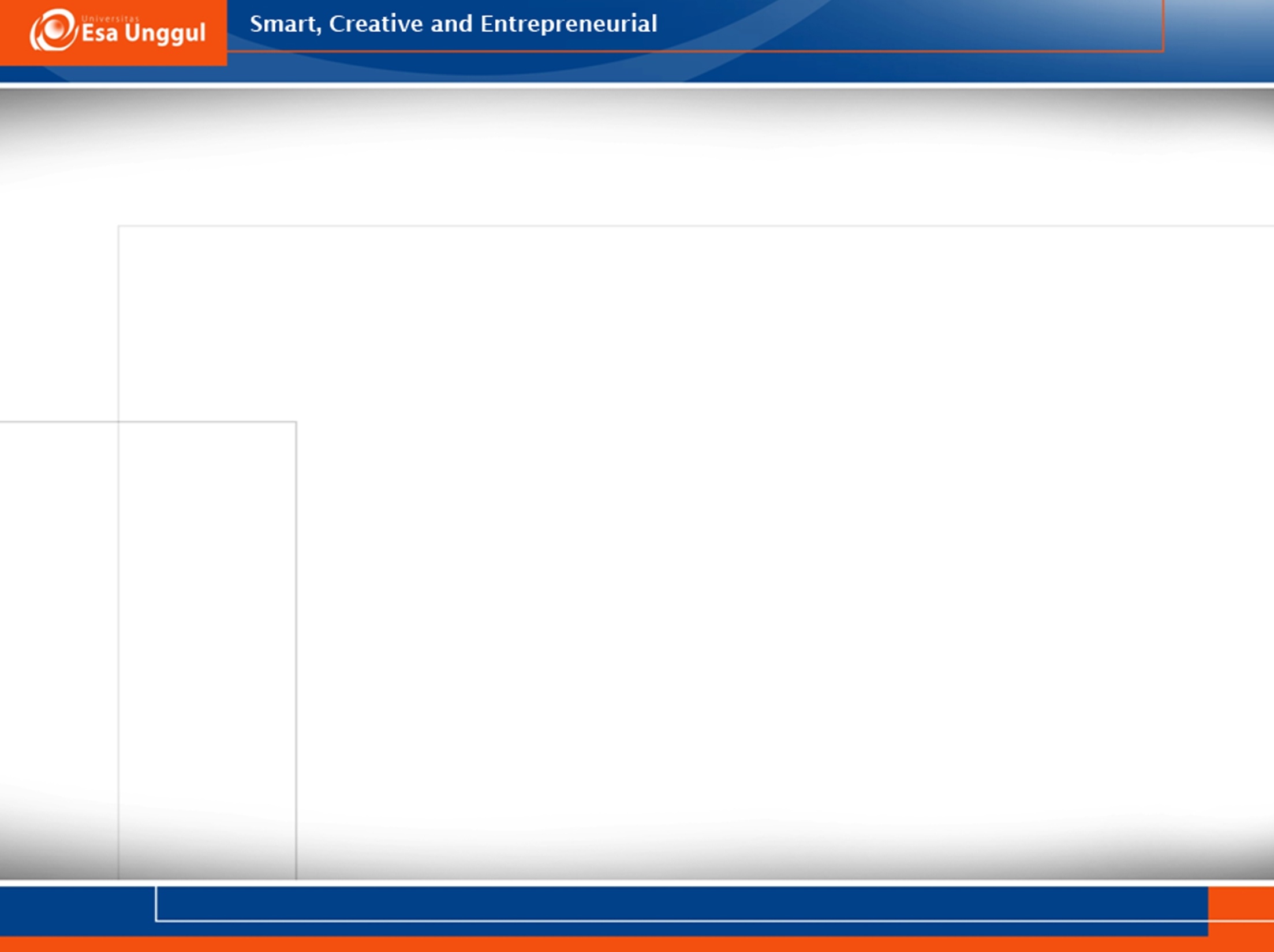 Keterangan (Description)
Description untuk menampilkan teks keterangan pada bagian status bar dalam jendela datasheet sebuah tabel atau query. Dalam hal ini, Anda boleh dikosongkan atau diisi keterangannya. Jumlah teks yang dapat diisi maksimum 255 karakter
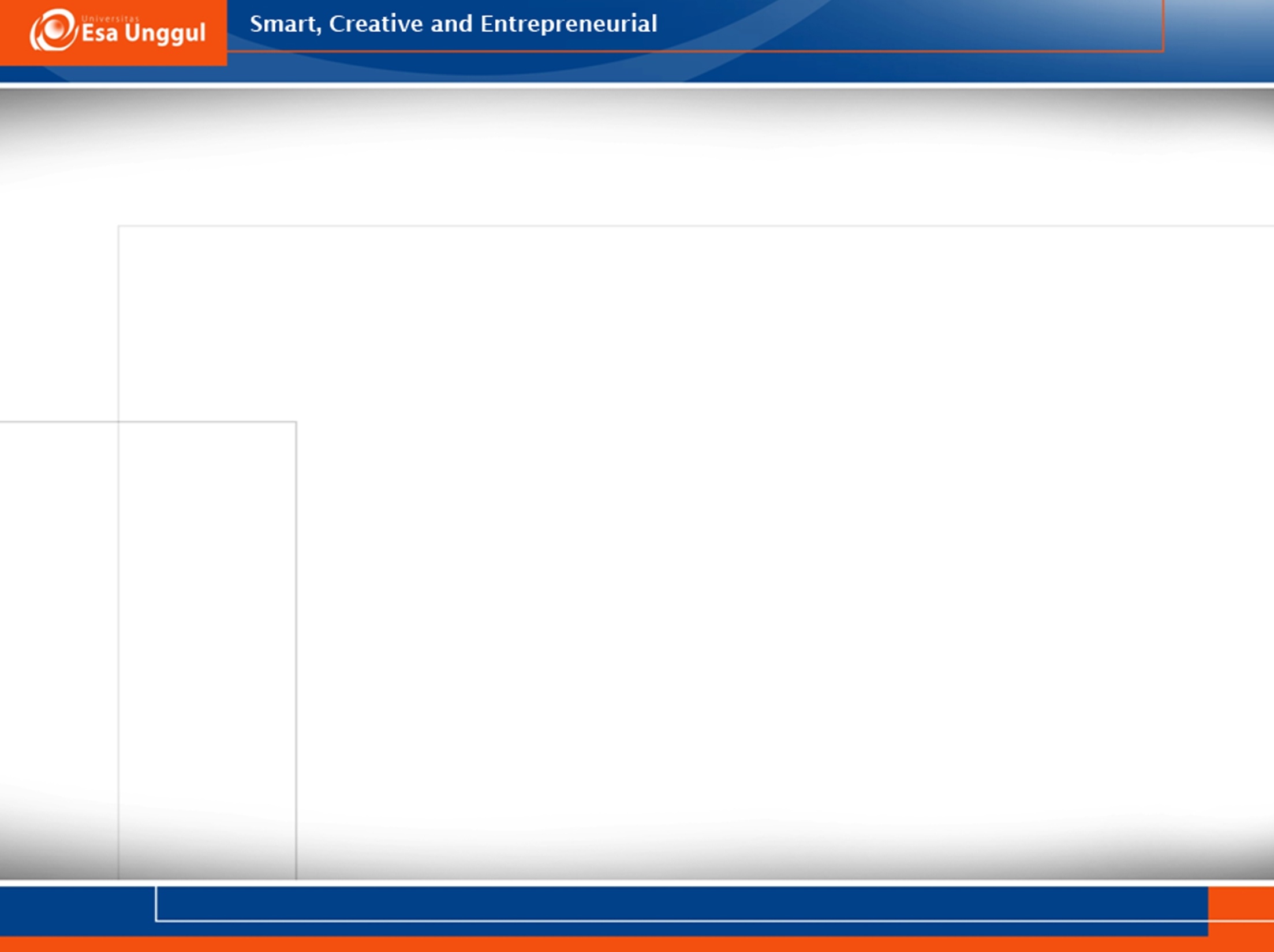 Primary Key
Primary Key adalah field yang digunakan sebagai field indeks utama atau field kunci pengurutan data dari sebuah tabel. 
Untuk menetapkan field misal NIM dibuatkan Primary Key, maka lakukan langkah berikut ini : 
a. Aktifkan jendela  Design View 
b. Pilih field yang akan dijadikan sebagai Primary Key 
c. Lalu Klik tombol  Primary Key pada group Tools
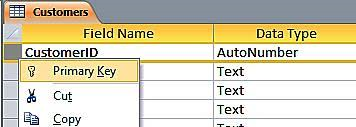 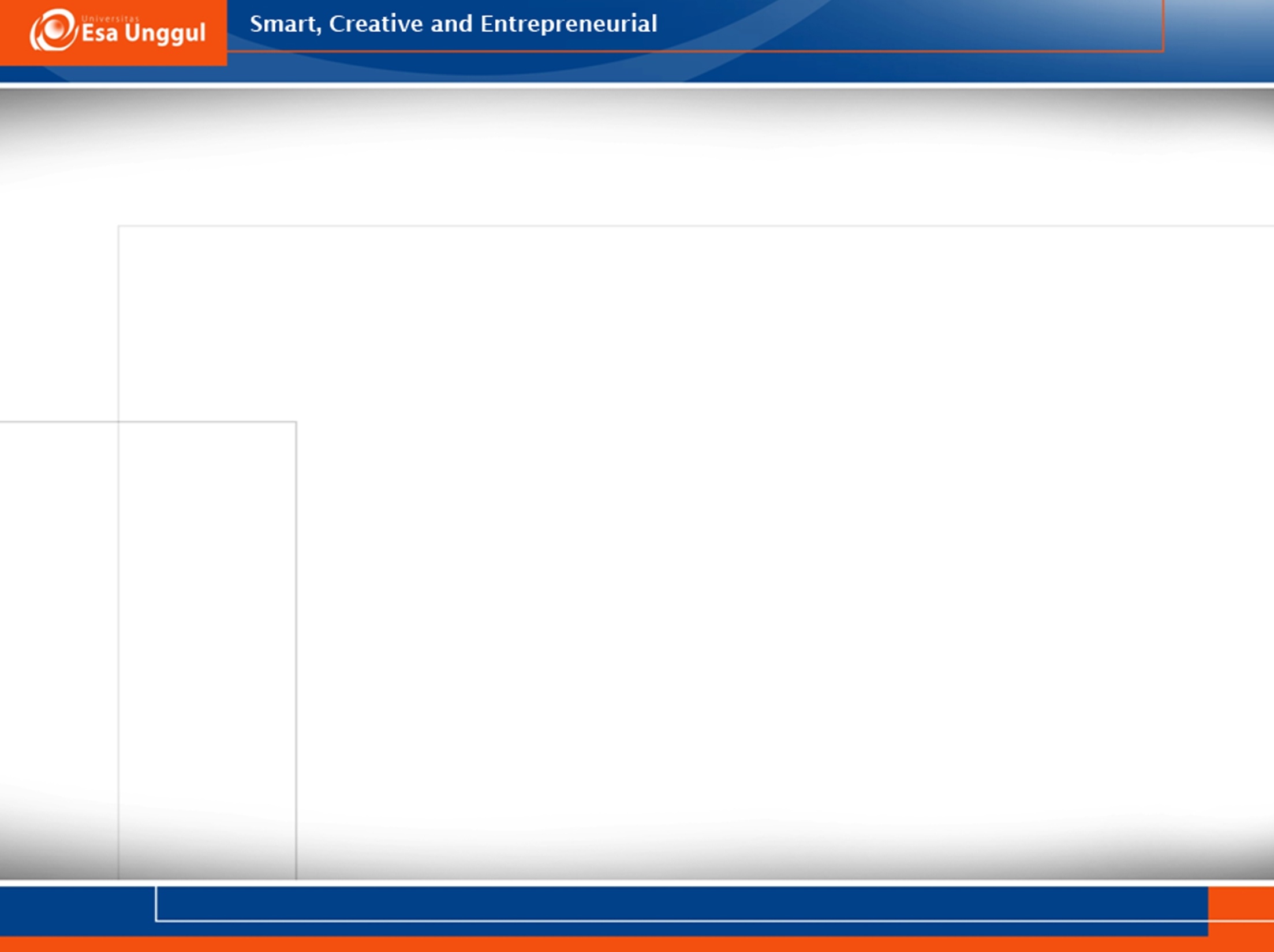 Apabila Anda menetapkan field NIM dengan menggunakan Primary Key, maka secara otomatis pada Jendela Field Properties, baris  Indexed yang semula No akan berubah menjadi Yes (No Duplicate). Ada 3 pilihan pada baris Indexed di jendela Field Properties : 
 No artinya field tersebut tidak di indeks (diurutkan) 
Yes (Duplicate OK) artinya field tersebut secara otomatis di indeks (di-urutkan), dan membolehkan Anda memasukkan data yang sama.
 Yes (No Duplicate) artinya field tersebut secara otomatis di indeks (di-urutkan), namun tidak diperbolehkan memasukkan data yang sama.
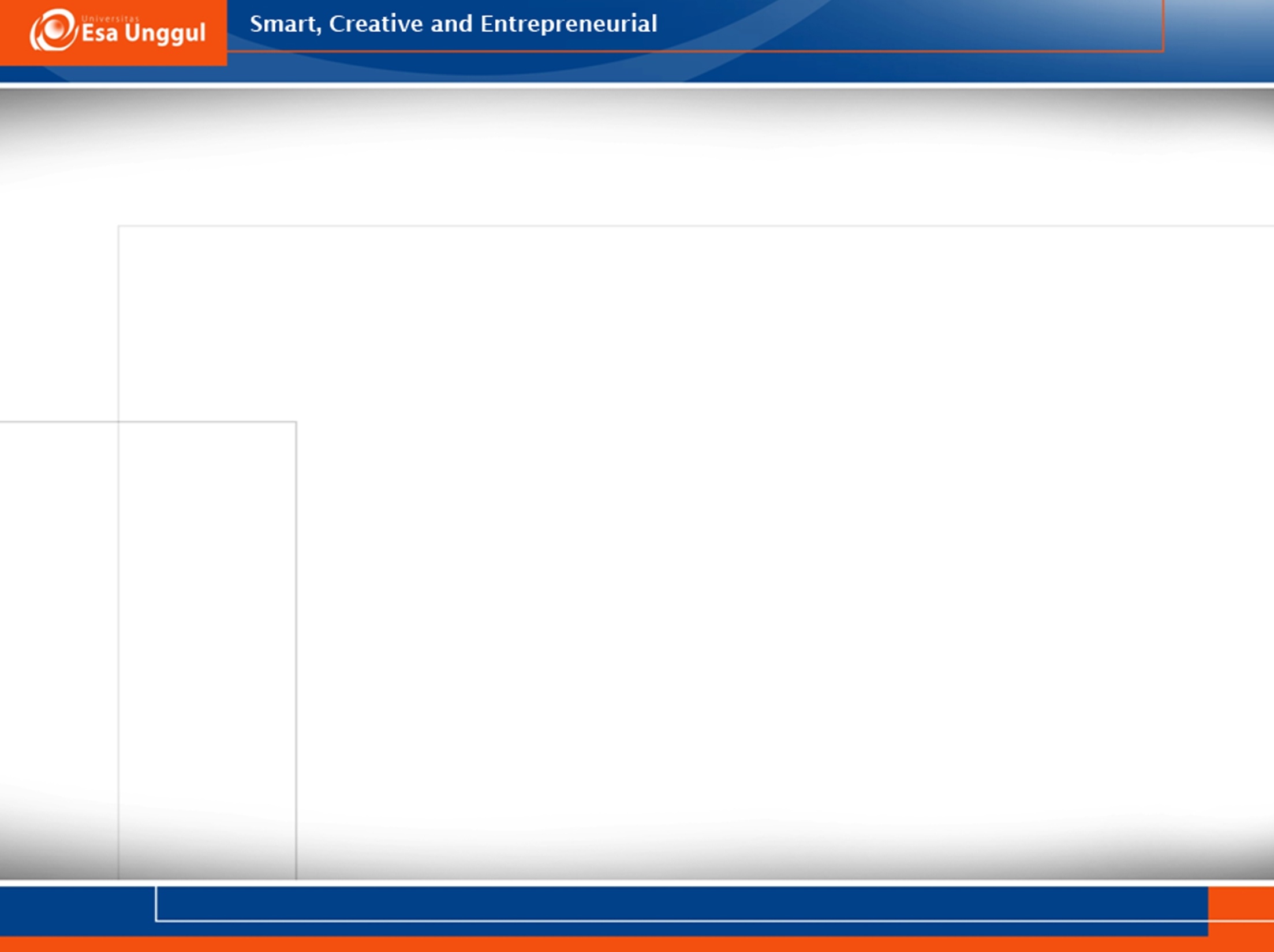 Operator Relasi
Yang termasuk operator relasi yang sering digunakan di dalam pernyataan logika, diantaranya adalah sebagai berikut :
Selain pengujian fungsi-fungsi logikan dengan menggunakan operator relasi, Anda juga dapat memanfaatkan operator logika, di mana operator ini akan menentukan hubungan antara elemen-elemen yang diuji. Di dalam penggunaannya, fungsi logika sering digunakan bersamaan dengan fungsi yang lainnya.
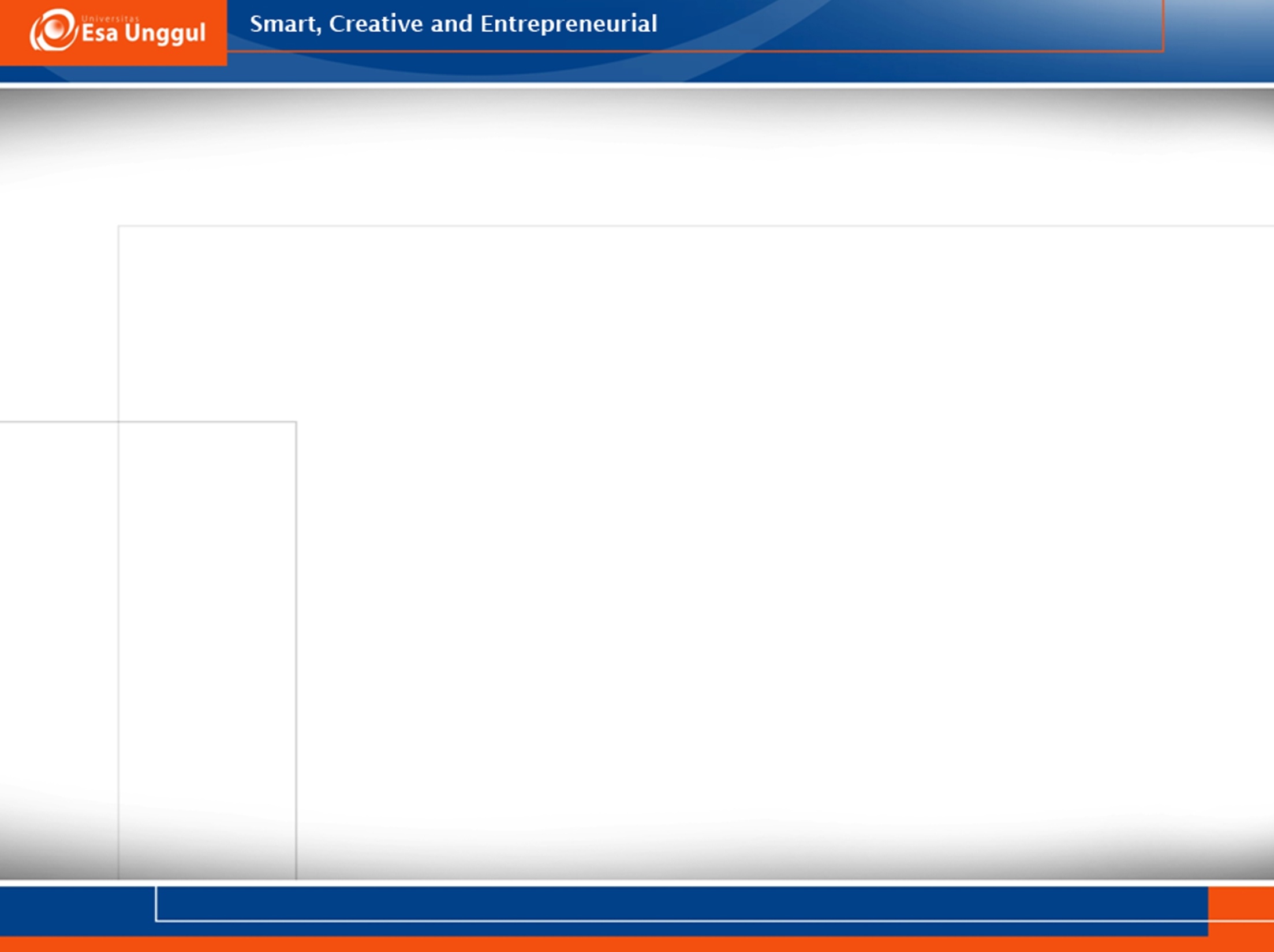 BAHAN PRAKTIKUM
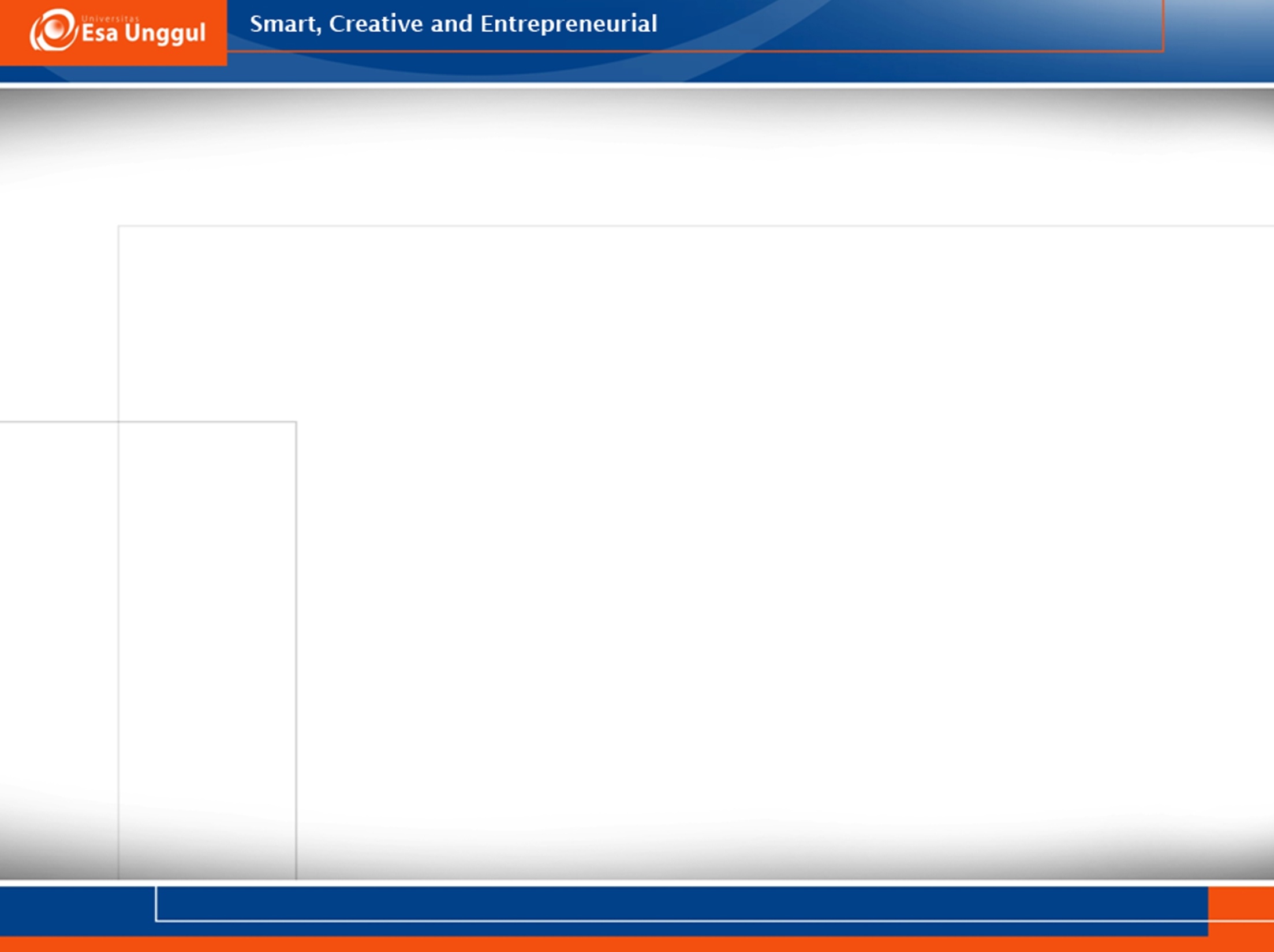 SUMBER CAIRAN TUBUH
Cairan dan elektrolit masuk kedalam tubuh melalui makanan , minuman dan cairan intra vena, dan didistribusikan keseluruh bagian tubuh 

Cairan tubuh adalah larutan yang terdiri dari air dan zat terlarut 

Elektrolit adalah zat kimia yang menghasilkan partikel – partikel bermuatan listrik yang disebut ion
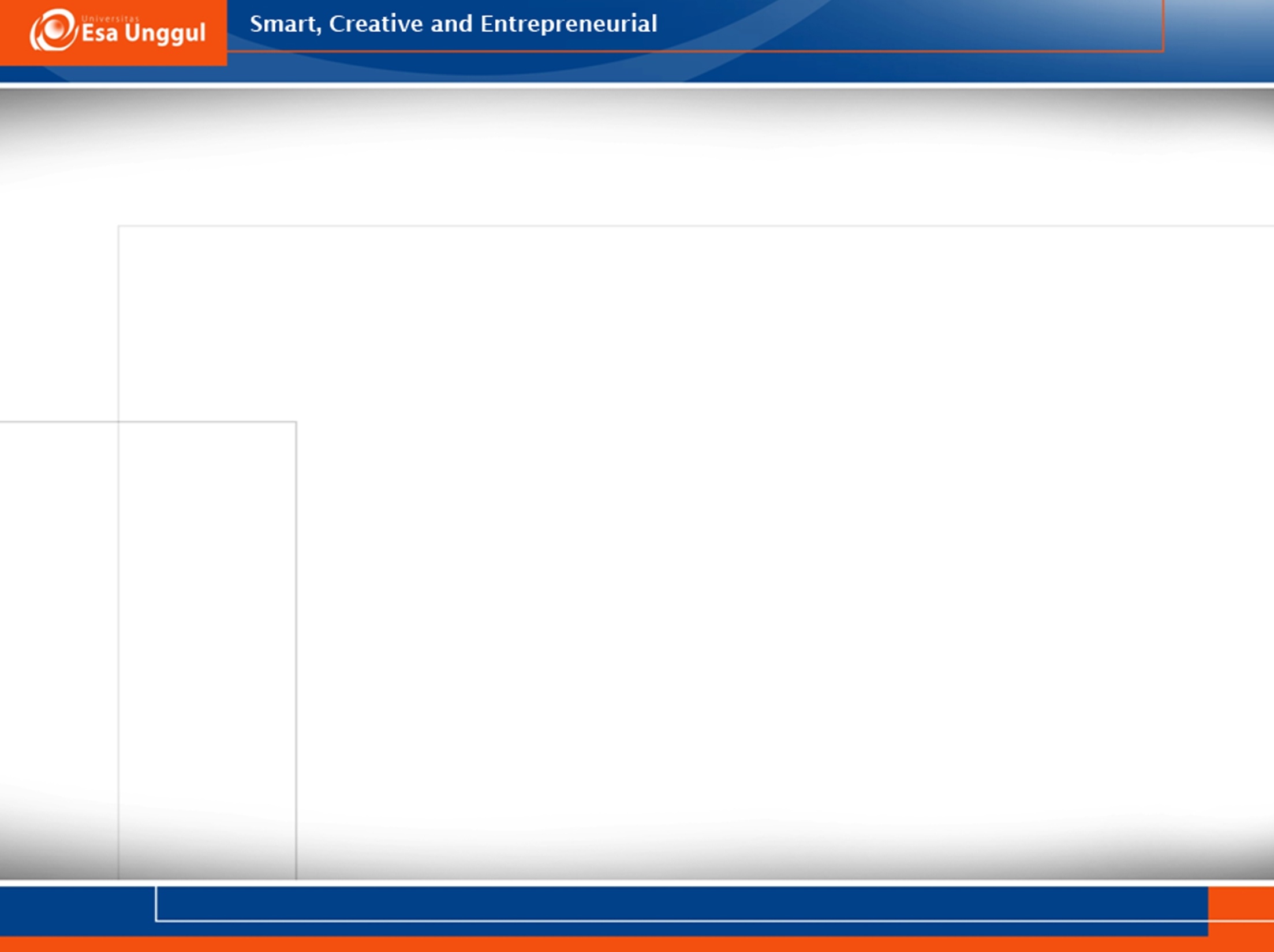 CONTOH SOAL
1. Membuat File Database : 
a. Jalankan program Microsoft Access 
b. Pilih Blank Database 
c. Klik tombol Open, hingga muncul jendela File New Database d. Pindahkan letak direktori atau drive-nya ke data kerja Anda di Data D: atau Data 
E:, lalu buat folder Nama dan kelas Anda e. Pada File Name, ketik MODUL-1, higga kembali ke tampilan semula 
f. Klik tombol Create 
2. Membuat File Tabel dengan Datasheet View  
a. Ketik data berikut di bawah ini pada jendela datasheet view
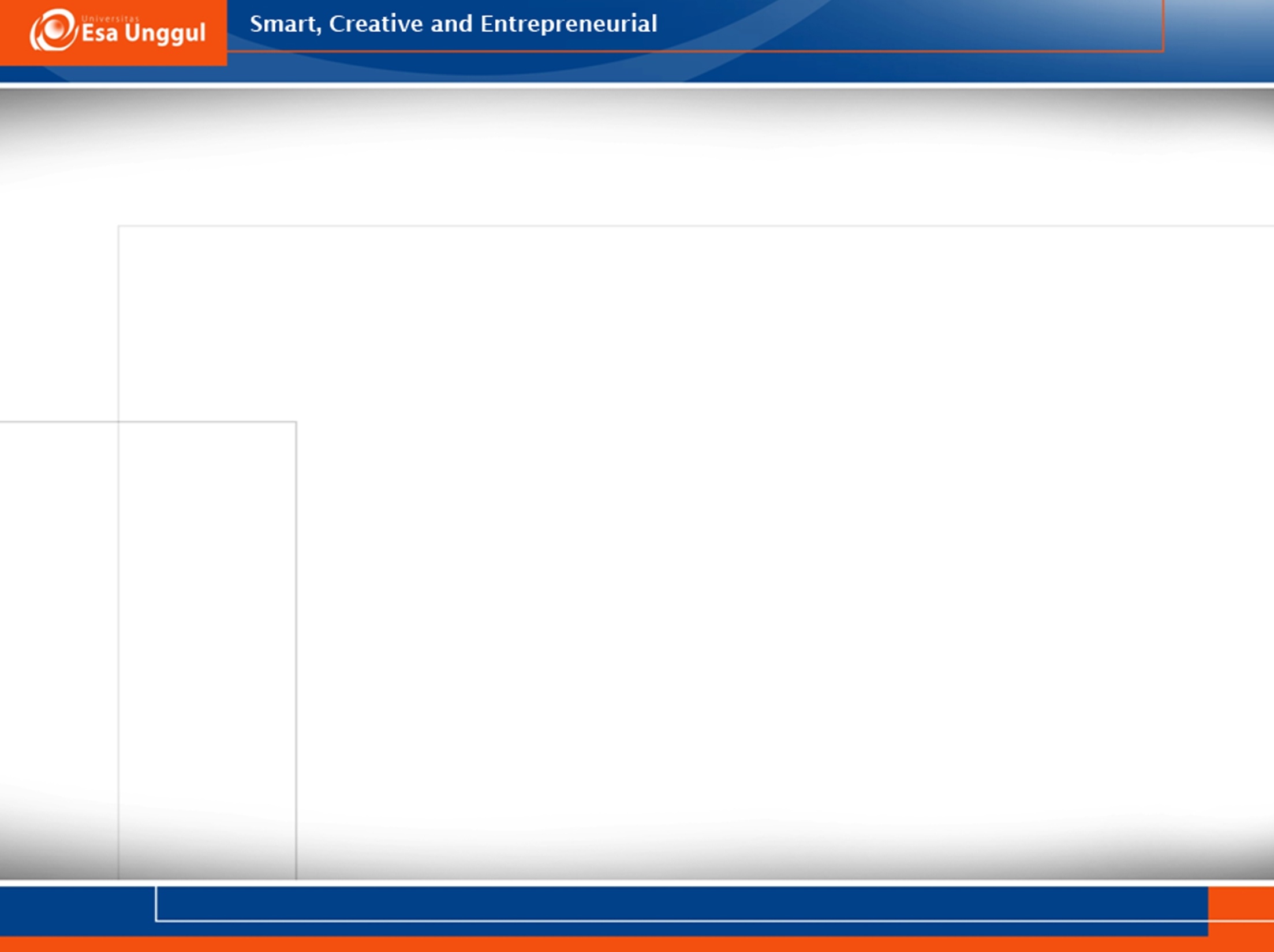 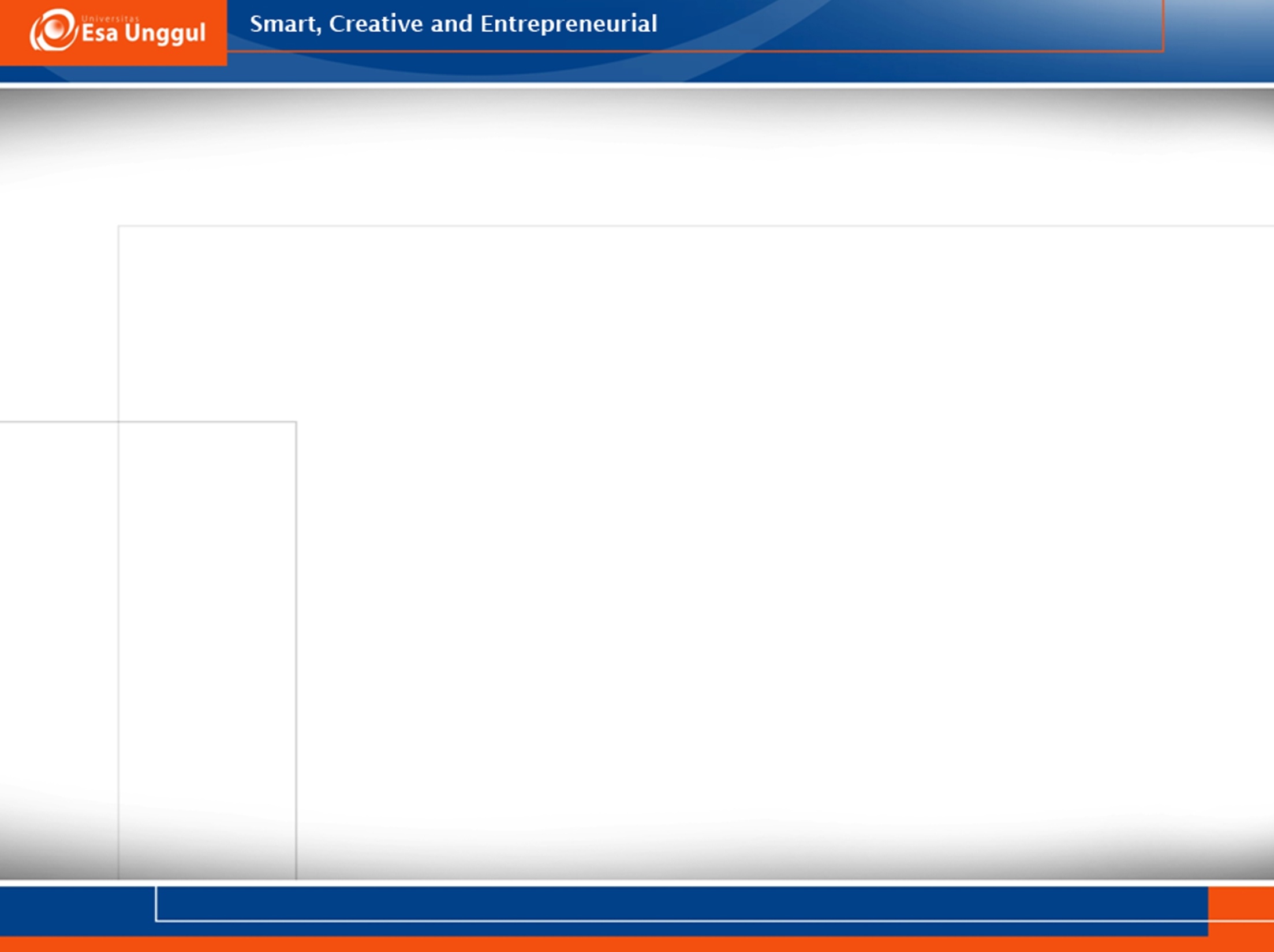 Kemudian ganti field-field tersebut menjadi nama field-nya seperti yang tampak di bawah ini, yaitu dengan cara klik dua kali Field1 hingga muncul blok warna hitam, lalu ketikkan NIP lalu Enter atau dengan cara lain klik mouse kanan lalu pilih Rename Field. Silakan Anda ulangi langkah tersebut untuk mengganti field-field yang lainnya.
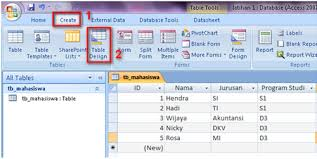 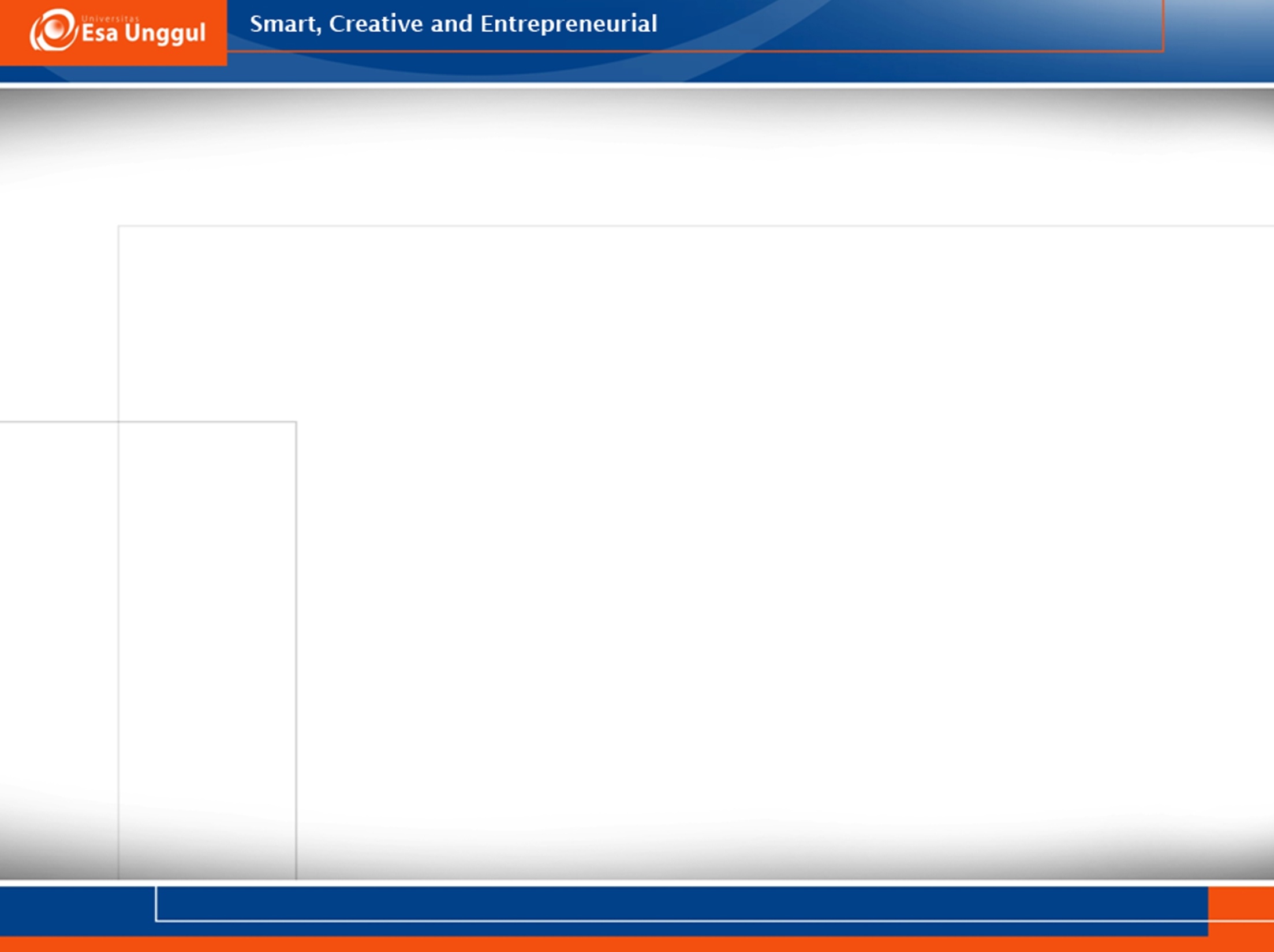 Menyimpan Tabel 
Klik tombol Save  pada Quick Access Toolbar 
Pada Table Name, ketik nama filenya, misal DATA PEGAWAI
Klik tombol OK
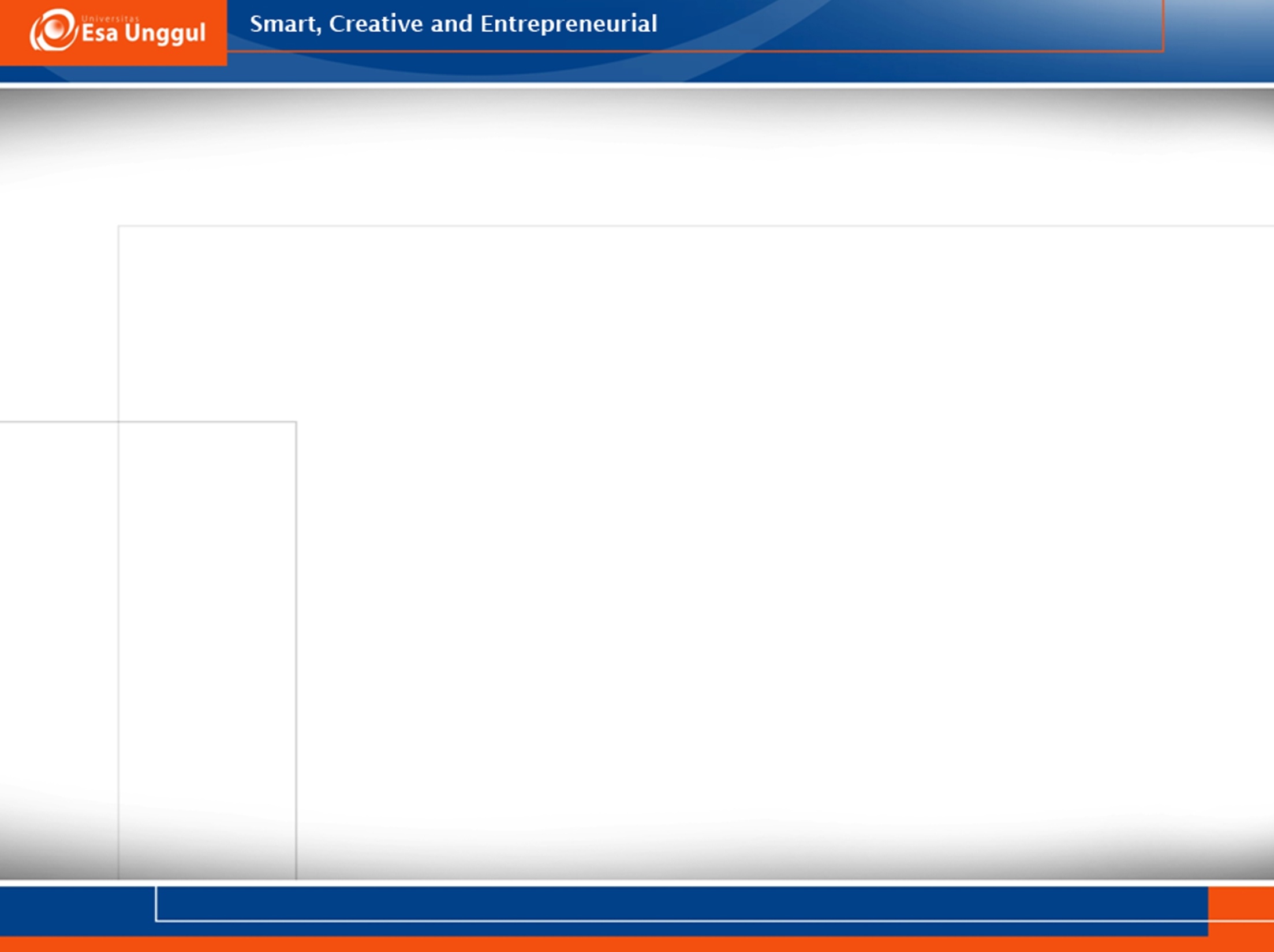 TUGAS
Buat file Tabel baru dengan menggunakan Table Design dengan menetukan : 
Gunakan field NIM sebagai Primary Key 
Simpan struktur di atas dengan nama file TUGAS MODUL-1, kemudian isikan data-datanya seperti contoh berikut ini (Anda dapat mengubah datanya sesuai dengan data Anda maupun teman-teman Anda) :
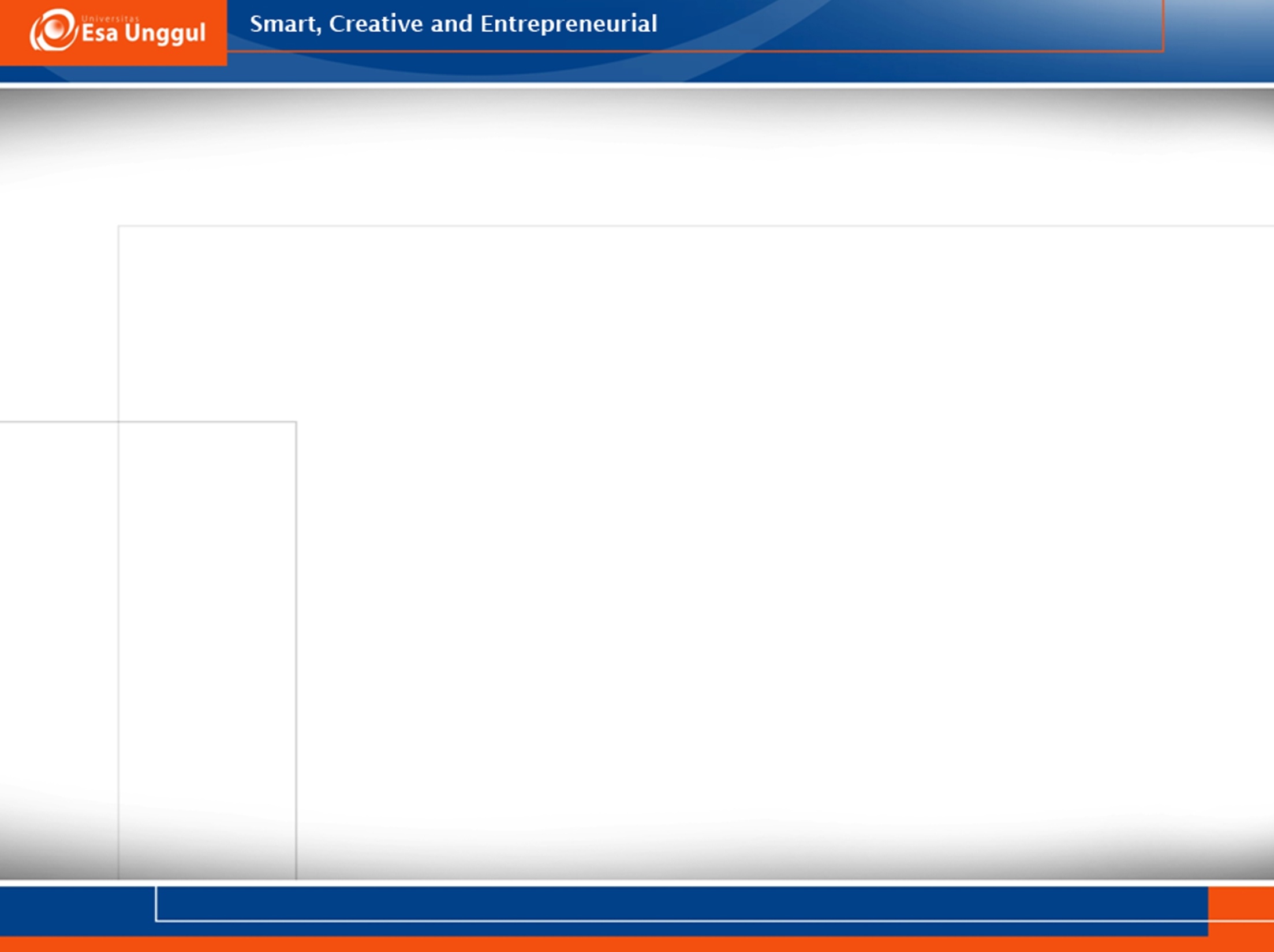 LANJUT KULIAH MENDATANG